« hôpital numérique » Accompagnement des établissements à l’atteinte des cibles d’usage
Les ambassadeurs
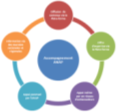 Service d’appui métier par un réseau d’ambassadeurs
Pourquoi solliciter un ambassadeur ?
Car ce sont des pairs :
Professionnels : profil chef de projet, médical, soignant, administratif…
Expérimentés : ont participé au pilotage d’un déploiement SIH
De terrain : en fonction dans un établissement de santé ou GCS

Et qu’ils peuvent m’aider dans le déploiement de mon SIH :
 en me faisant connaître les outils ANAP adaptés à ma situation
 en m’aidant à la prise en main et à l’appropriation de ces outils
 en partageant leur expérience de l’usage de ces outils
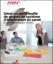 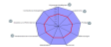 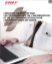 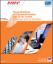 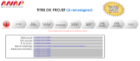 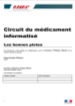 Appui métier par les ambassadeurs
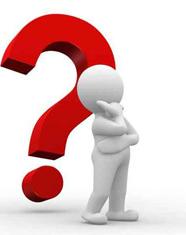 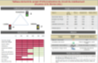 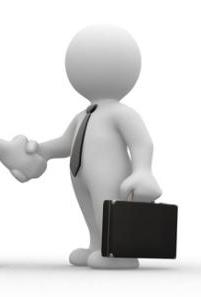 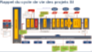 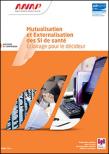 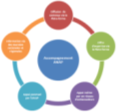 Service d’appui métier par un réseau d’ambassadeurs
Sur quel sujet solliciter un ambassadeur ?

Des difficultés stratégiques :
Opportunités
Cohérence des projets et objectifs stratégiques

Sur des difficultés métier :
Résistance au changement
Adaptation des processus métiers

Des difficultés de pilotage du projet :
Diagnostic de la situation
Analyse des risques
Gestion opérationnelle

		Pour tout type d’établissement de santé : public, privé, EBNL…
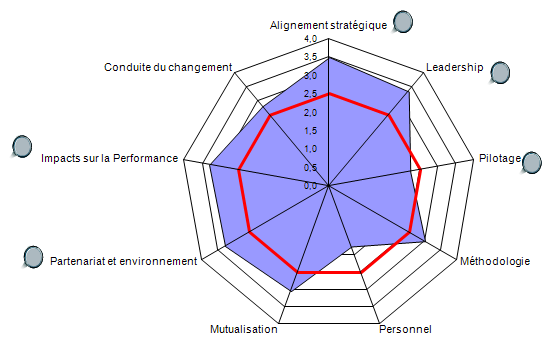 Appui métier par les ambassadeurs
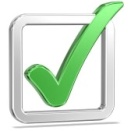 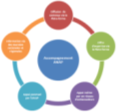 Service d’appui métier par un réseau d’ambassadeursUn processus simple via www.MonHopitalNumerique.fr
Comment solliciter un ambassadeur ?
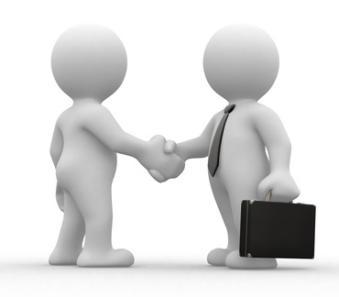 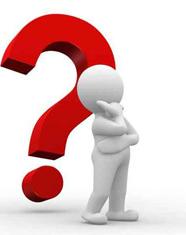 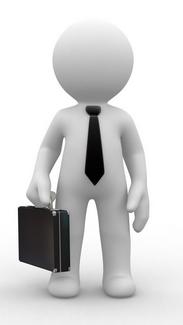 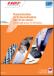 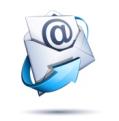 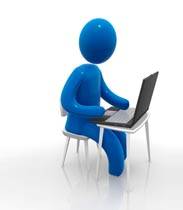 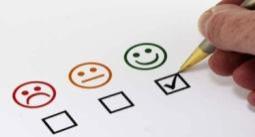 Appui métier par les ambassadeurs
L’appui de l’ambassadeur est réputé sans contre partie financière
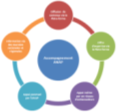 Service d’appui métier par un réseau d’ambassadeurs
Solliciter un ambassadeur, c’est simple !
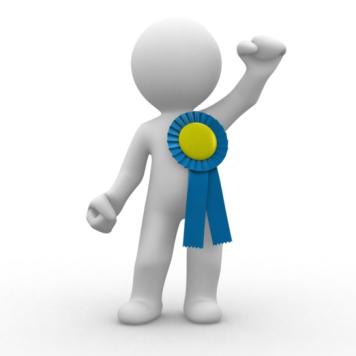 Rendez-vous sur : 

www.MonHopitalNumerique.fr
Appui métier par les ambassadeurs
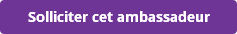 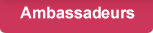 puis
onglet
Vos contacts
Sur le projet « Accompagnement Hôpital Numérique » :
accompagnement-hn@anap.fr